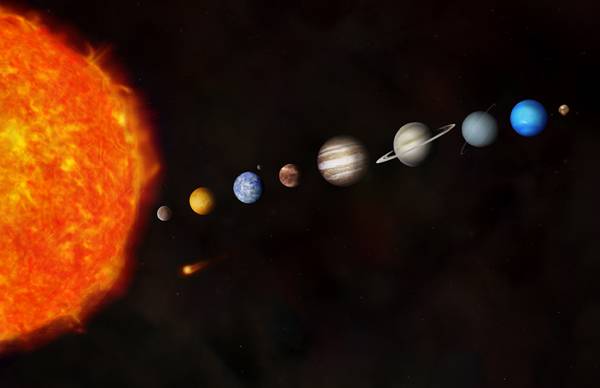 A NAPRENDSZER FIZIKÁJA2021 őszi félév
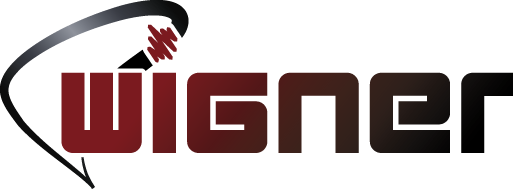 Dr. Németh Zoltán et al.

Wigner Fizikai Kutatóközpont
Űrfizikai és Űrtechnikai Osztály

nemeth.zoltan@wigner.hu
http://space.wigner.hu/ELTE/
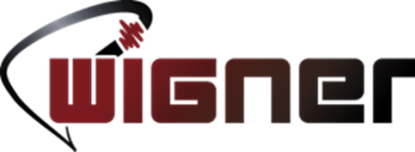 4. Napszél turbulencia
Madár Ákos
A Naprendszer fizikája
[Speaker Notes: http://www.nasa.gov/mission_pages/sunearth/news/light-wavelengths.html#.V_40osk70iY]
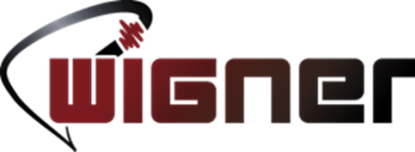 Turbulencia a napszélben
Madár Ákos
A Naprendszer fizikája
3
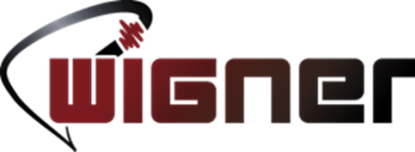 Káosz és turbulencia
Káosz:
Matematikailag jól definiált
Nem-lineáris rendszer
Kezdeti értékekre való érzékenység
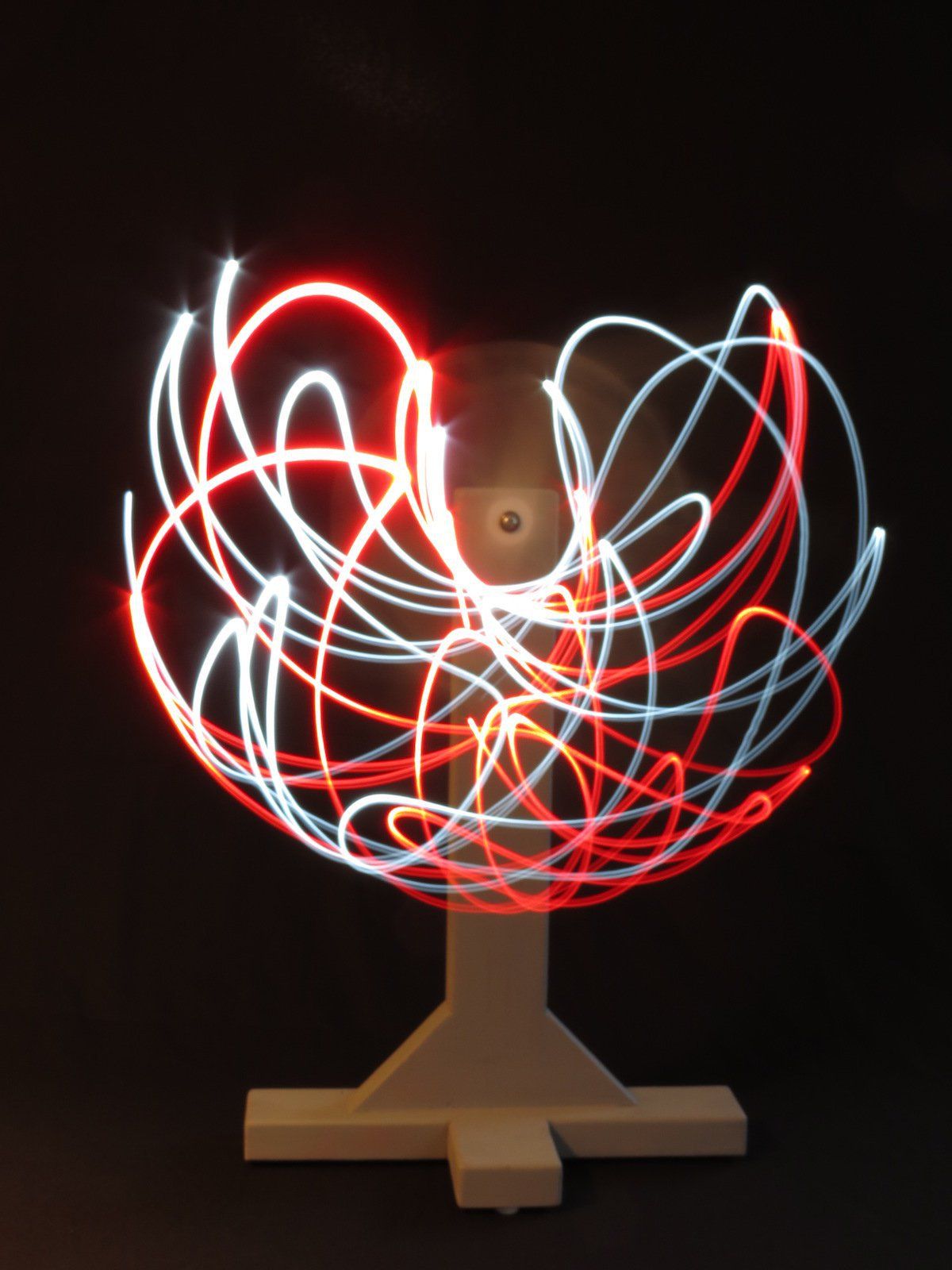 A Naprendszer fizikája
4
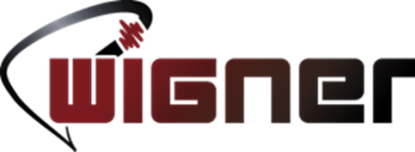 Káosz és turbulencia
Turbulencia:
Nincs egzakt matematikai definíció
Eredetileg: sztohasztikus viselkedést mutató áramlások
Egy lehetséges fizikai def.:
	Véletlenszerű
	Diffúzív
	Disszipatív
	Örvényes
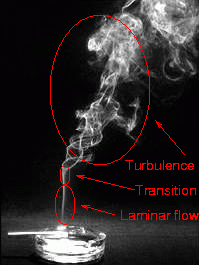 A Naprendszer fizikája
5
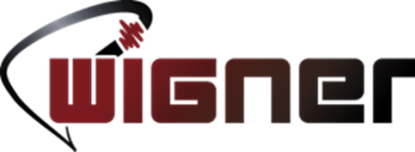 Turbulencia leírása: az energiakaszkád
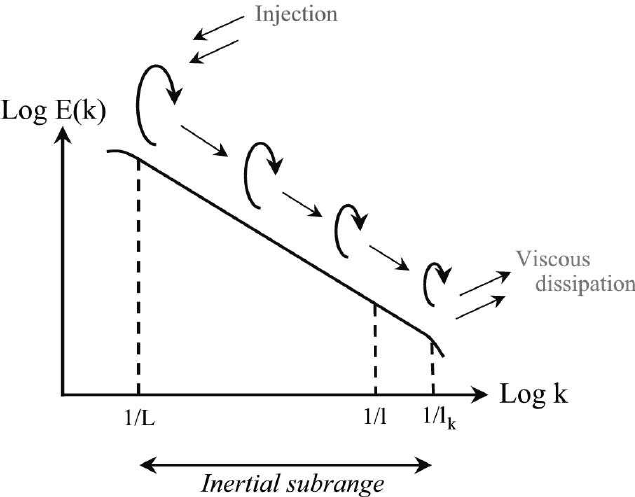 A Naprendszer fizikája
6
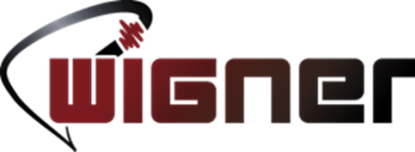 Napszél turbulencia
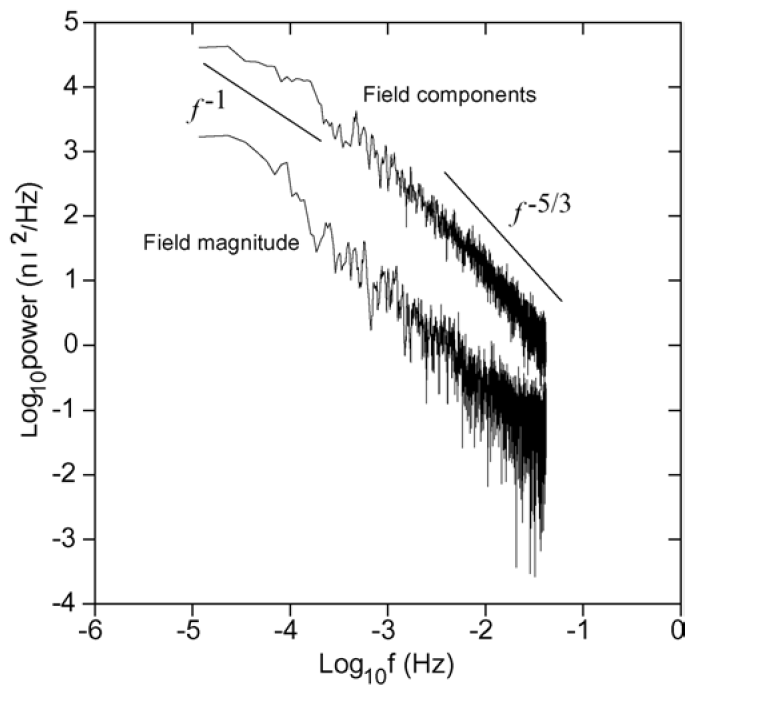 Mágneses tér fluktuációja:
E~f-1 : alfvéni fluktuációk
E~f-5/3 : inerciális szakasz, Kolmogorov spektrum
Horbury, 2005
A Naprendszer fizikája
7
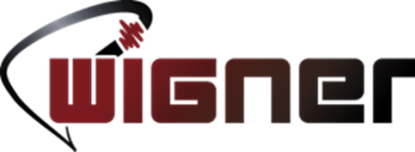 Turbulencia a napszélben: anizotrópia
Mágnesezett plazma: kitűntetett irány
Izotrópia nem teljesül
Mégis Kolmogorov-féle spektrum
A Naprendszer fizikája
8
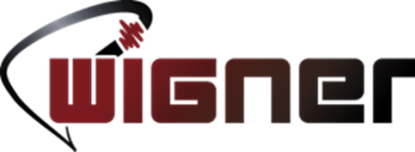 Turbulencia a napszélben: aktív turbulencia
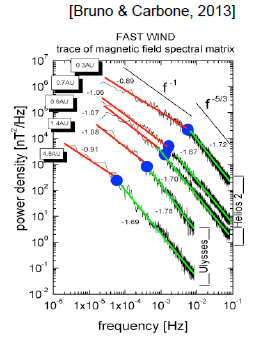 Távolsággal E(f) csökken (ahogy várható)
Törési pont a nagyobb skálák felé tolódikaktív turbulencia
Termikus energia vártnál lassabb csükkenése
A Naprendszer fizikája
9
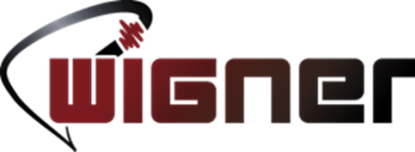 Turbulencia a napszélben:intermittencia
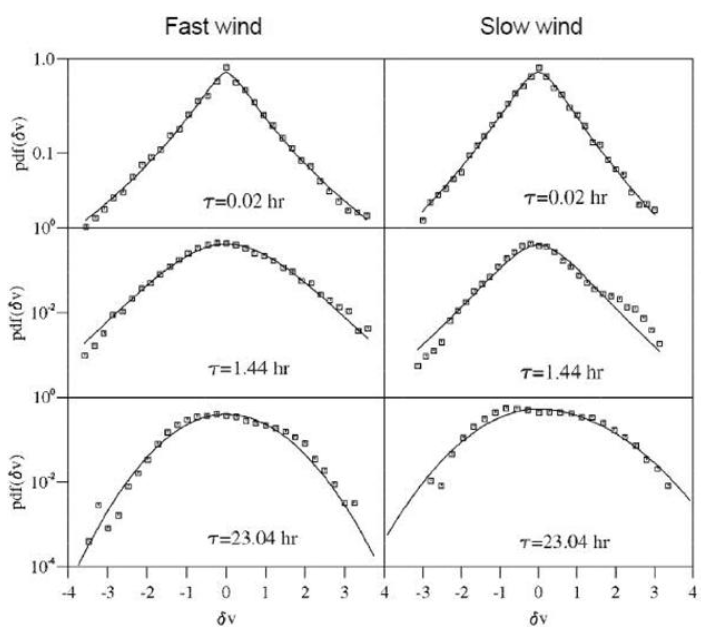 Turbulens és nem turbulens időszakok követik egymást
Nem Gauss-eloszlású fluktuációk
Struktúrafüggvénnyel való leírás:
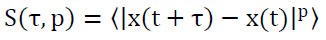 Sorriso-Valvo et al. 2001
A Naprendszer fizikája
10
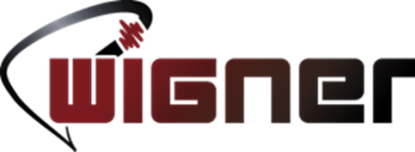 Kinetikus skálák: ion skálák
Spektrális letörés kb. 0.1-1 Hz-nél (de nem minden esetben!)
Több karakterisztikus idő-és hosszskála
Sok lehetséges mechanizmus
Ezek valamilyen arányú kombinációja adja az eredő spektrumot
Domináns jelenségek plazma béta függők
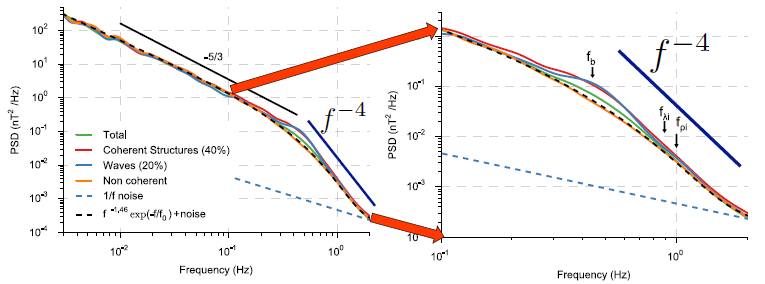 A Naprendszer fizikája
11
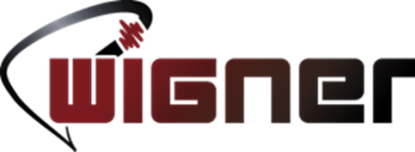 Kinetikus skálák: elektron skálák
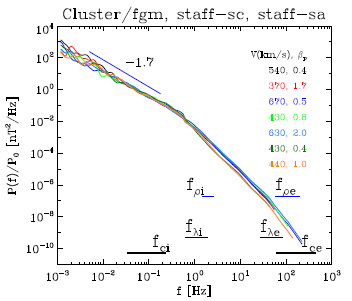 Elektron ciklotron frekvencia
Plazma béta függés
Disszipáció?
Cluster misszió (ESA, 2000- ):
Nagyobb időbeli felbontásra lenne szükség
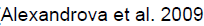 A Naprendszer fizikája
12
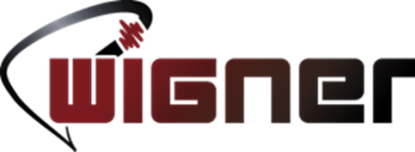 Ellenőrző kérdések
Mi(k) a bizonyíték(ok) az aktív turbulencia jelenlétére a napszélben?
Mit jelent az intermittencia?
A Naprendszer fizikája
13
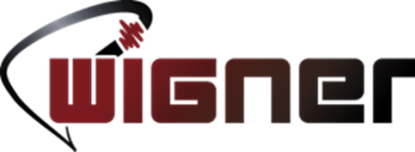 Ajánlott irodalom
Horbury (2005) : Spacecraft observations of solar wind turbulence: an overview
Oughton,S., Dmitruk,P., &Matthaeus, W. H. (2004). Reduced magnetohydrodynamics and parallel spectral transfer
Treumann, Baumjohann: Advanced space plasma physics
Erdős, G.: Mágneses tér mérések a helioszférában (2010.)
A Naprendszer fizikája
14
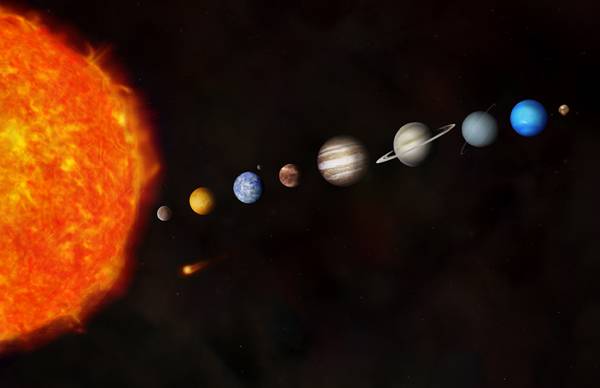 A NAPRENDSZER FIZIKÁJA2021 őszi félév
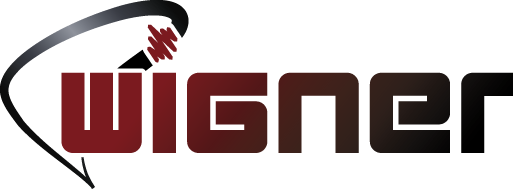 Dr. Németh Zoltán et al.

Wigner Fizikai Kutatóközpont
Űrfizikai és Űrtechnikai Osztály

nemeth.zoltan@wigner.hu
http://space.wigner.hu/ELTE/